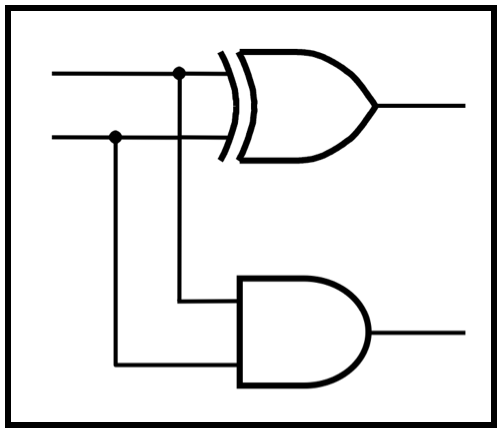 CprE 281: Digital Logic
Instructor: Alexander Stoytchev

http://www.ece.iastate.edu/~alexs/classes/
Binary Numbers
CprE 281: Digital Logic
Iowa State University, Ames, IA
Copyright © Alexander Stoytchev
Administrative Stuff
This is the official class web page:


https://www.ece.iastate.edu/~alexs/classes/2024_Fall_2810/


If you missed the first lecture, the syllabus and other class materials are posted there.
Administrative Stuff
HW1 is out


It is due on Wednesday Sep 4 @ 10 pm.


Submit it on Canvas before the start of the lecture
Did you get the textbook?
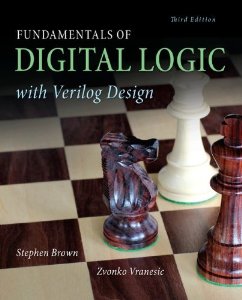 Required Textbook
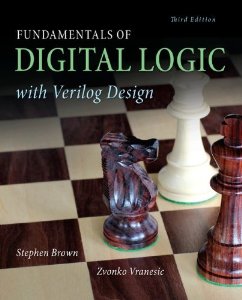 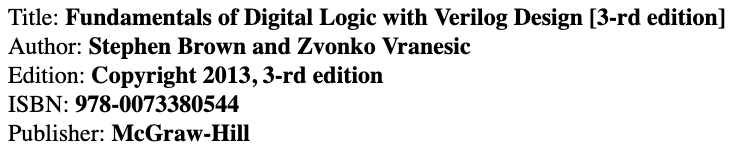 Required Textbook
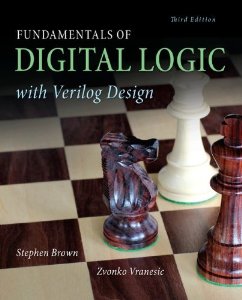 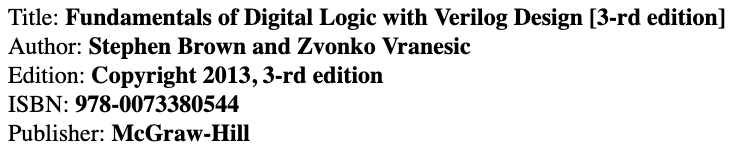 Required Textbook
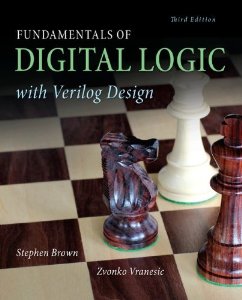 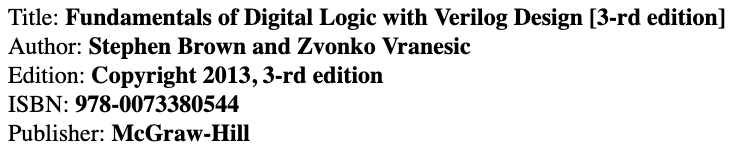 Where is the eBook?
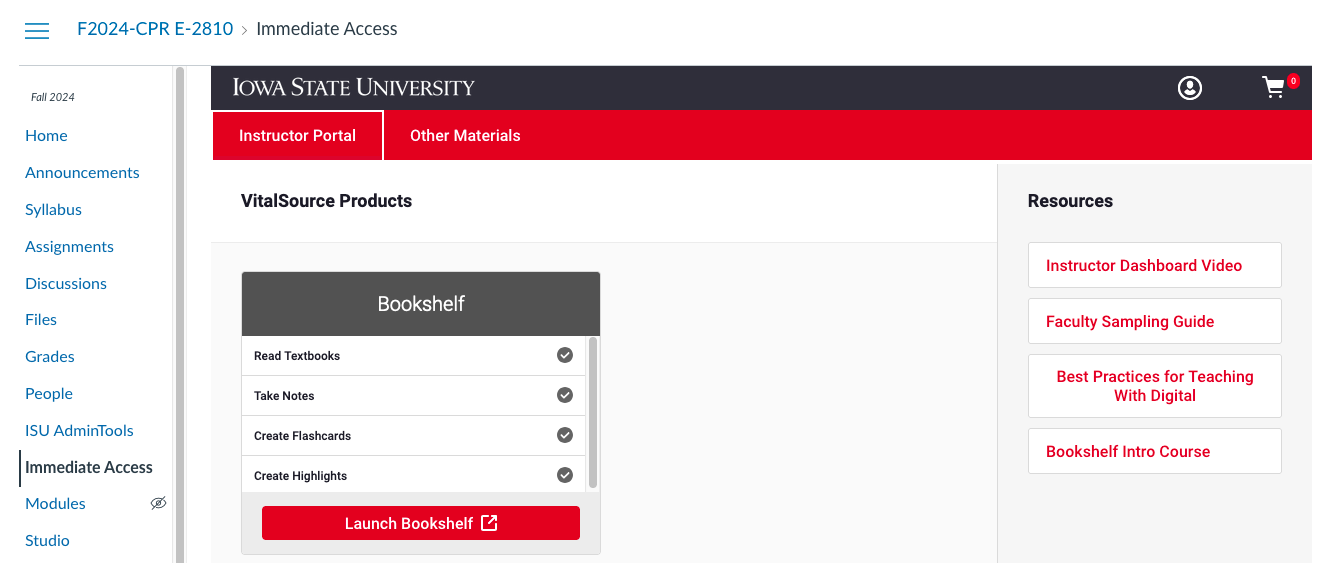 In Canvas, 
click here
Where is the eBook?
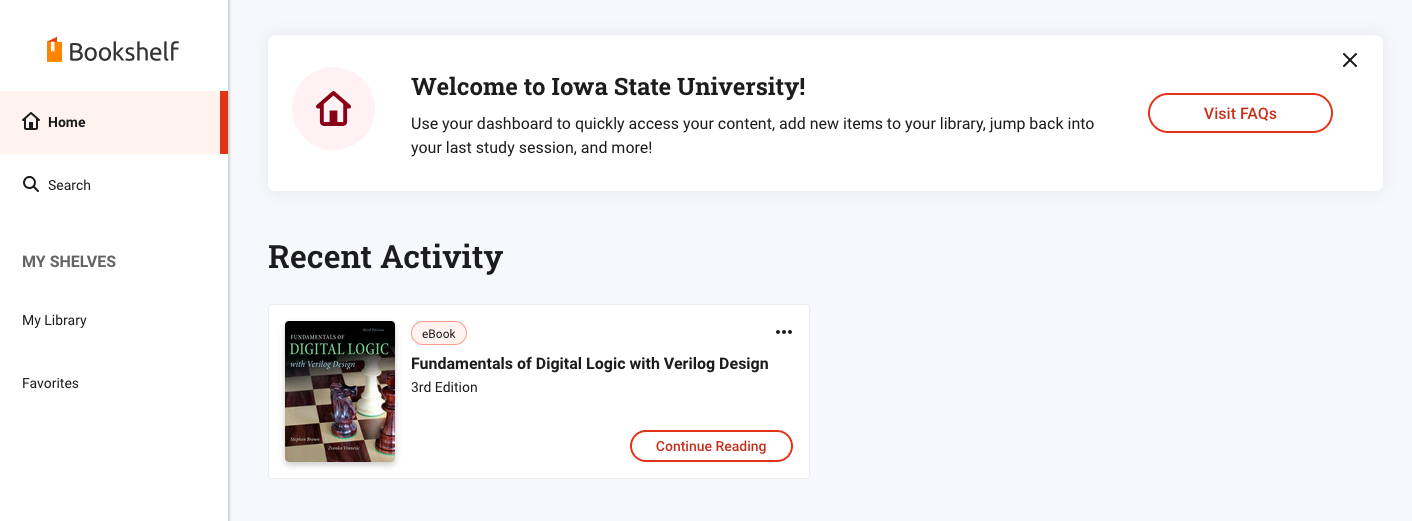 Then click here
Where is the eBook?
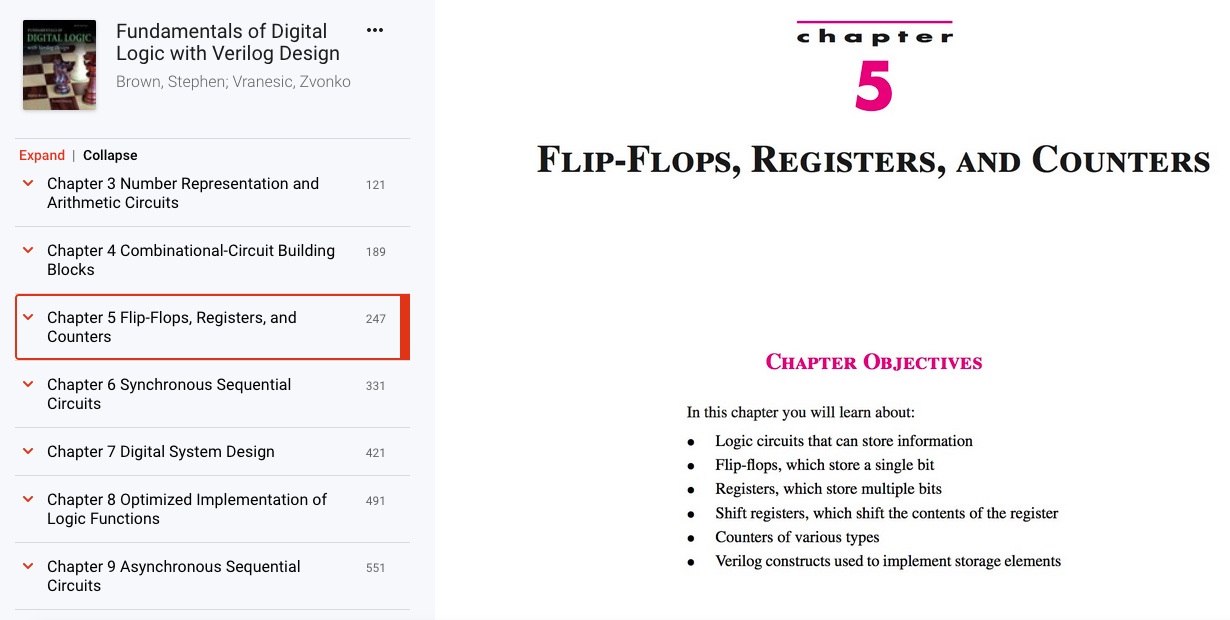 Lab Sections
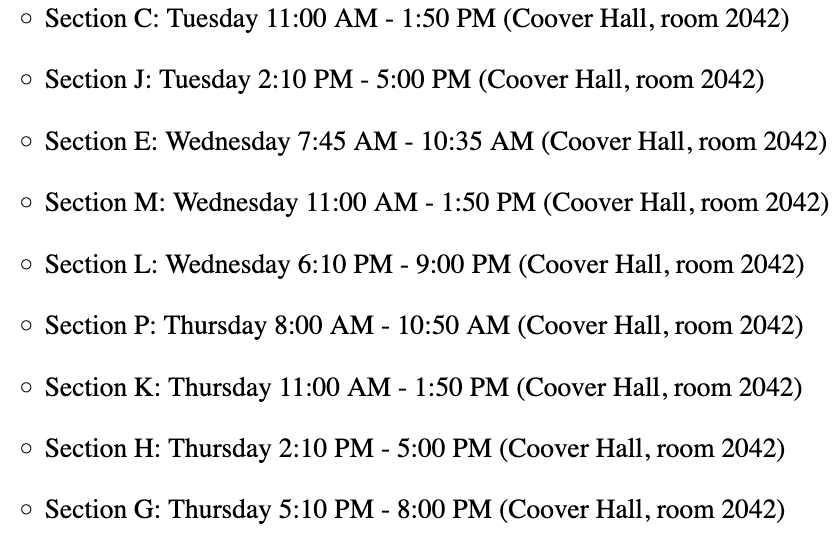 Administrative Stuff
The labs and recitations start next week:

The lab schedule is also posted on the class web page

The recitation is the first 50 minutes

The other 2 hours are the lab 

Changing of sections is not allowed, unless you can formally make the change in the registration system.
The Labs Start Next Week
Please download and read the lab assignment for next week before you go to your lab section.

You must print the answer sheet for each lab ahead of time.

Then answer the pre-lab questions before the start of the lab.

The TAs will check your answers at the beginning of the recitation.
Grading Scale
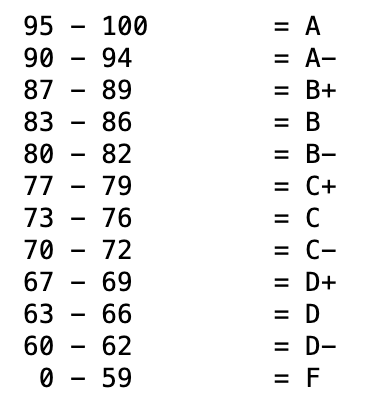 Grading Percentages
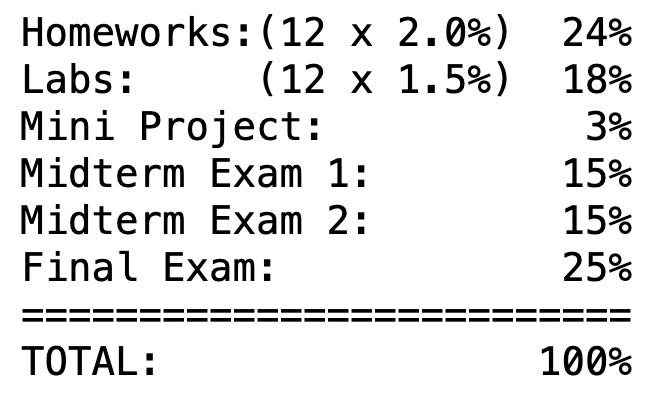 The Labs Start Next Week
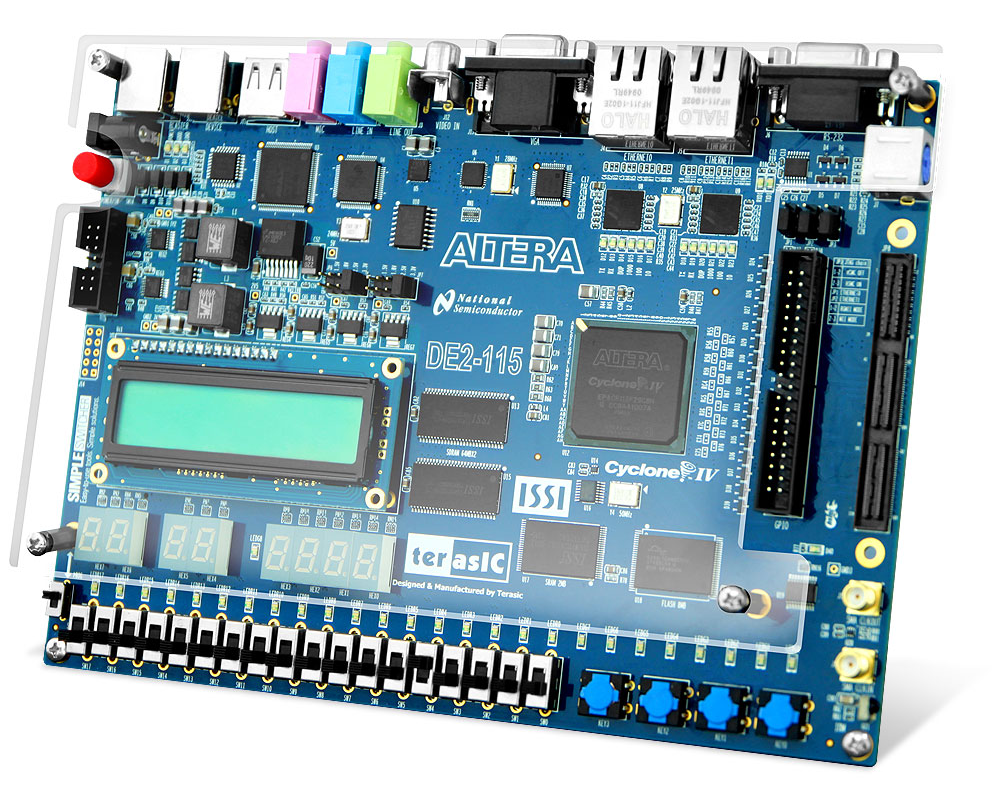 Figure 1.5 in the textbook: An FPGA board.
The Decimal System
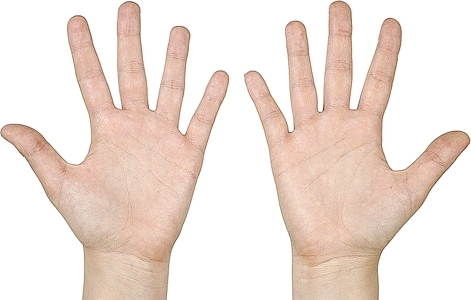 [http://www.chompchomp.com/images/irregular011.jpg ]
The Decimal System
2
7
8
1
3
6
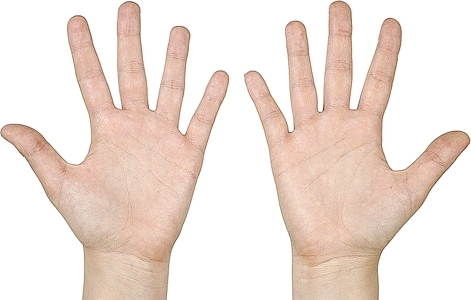 4
5
0
9
[http://www.chompchomp.com/images/irregular011.jpg ]
What number system is this one?
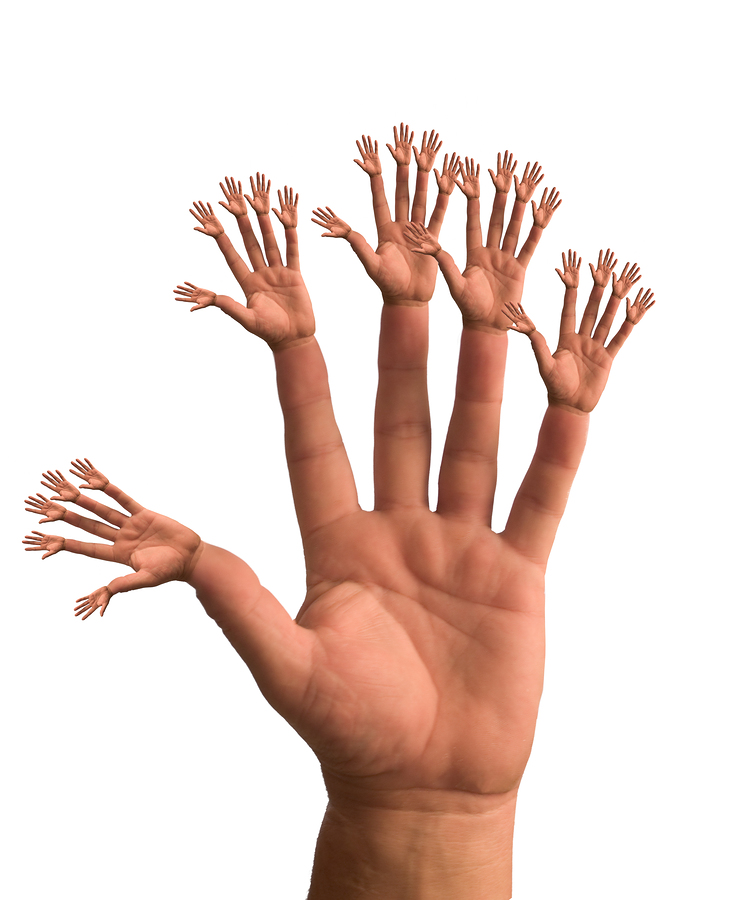 [http://freedomhygiene.com/wp-content/themes/branfordmagazine/images/backgrounds/Hands_141756.jpg]
The Binary System
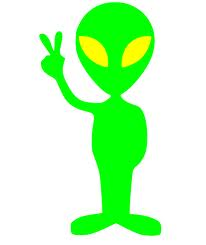 [ http://divaprojections.blogspot.com/2011/11/alien.html]
The Binary System
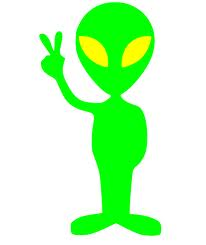 1
0
[ http://divaprojections.blogspot.com/2011/11/alien.html]
Number Systems
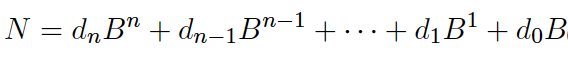 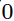 Number Systems
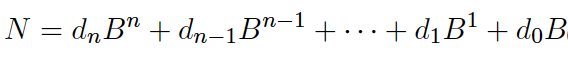 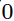 n-th digit
(most significant)
0-th digit
(least significant)
Number Systems
base
power
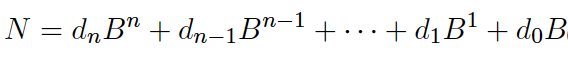 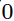 n-th digit
(most significant)
0-th digit
(least significant)
The Decimal System
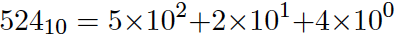 The Decimal System
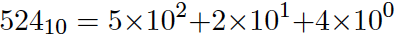 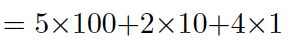 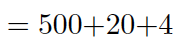 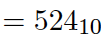 Another Way to Look at This
5
2
4
Another Way to Look at This
102
101
100
5
2
4
Another Way to Look at This
102
101
100
labels
boxes
5
2
4
Each box can contain only one digit and has only one label. From right 
to left, the labels are increasing powers of the base, starting from 0.
Base 7
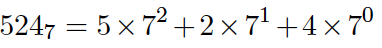 Base 7
base
power
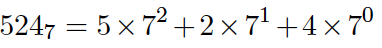 Base 7
base
power
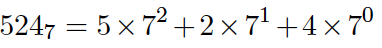 most significant
digit
least significant
digit
Base 7
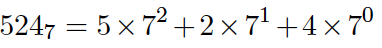 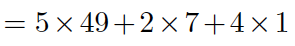 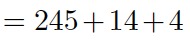 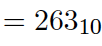 Another Way to Look at This
72
71
70
102
101
100
=
5
2
2
6
4
3
Binary Numbers (Base 2)
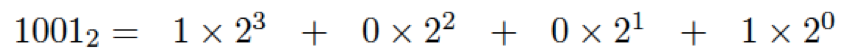 Binary Numbers (Base 2)
base
power
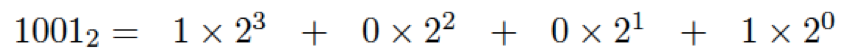 most significant bit
least significant bit
Binary Numbers (Base 2)
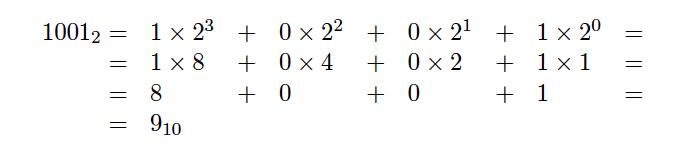 Another Example
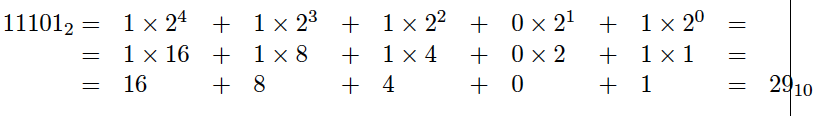 Powers of 2
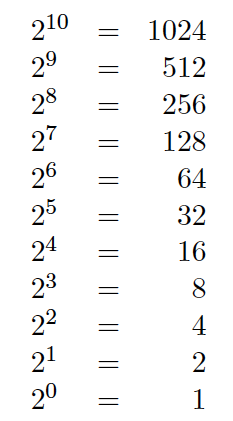 What is the value of this binary number?
0 0 1 0 1 1 0 0

0           0         1          0         1         1        0         0
 
0*27   +  0*26 + 1*25  + 0*24 + 1*23 + 1*22 + 0*21 + 0*20

0*128 + 0*64 + 1*32 + 0*16 + 1*8  + 1*4  + 0*2  + 0*1

0*128 + 0*64 + 1*32 + 0*16 + 1*8  + 1*4  + 0*2  + 0*1

32+ 8 + 4 = 44 (in decimal)
Another Way to Look at This
27
26
25
24
23
22
21
20
0
0
1
0
1
1
0
0
Some Terminology
A binary digit is called a bit

A group of eight bits is called a byte

One bit can represent only two possible states, which are denoted with 1 and 0
Relationship Between a Byte and a Bit
1
0
1
0
1
1
1
0
Relationship Between a Byte and a Bit
1 bit
1
0
1
0
1
1
1
0
Relationship Between a Byte and a Bit
1 bit
1
0
1
0
1
1
1
0
8 bits = 1 byte
1 bit
2 bits
3 bits
4 bits
0
1
00
01
10
11
000
001
010
011
100
101
110
111
0000
0001
0010
0011
0100
0101
0110
0111
1000
1001
1010
1011
1100
1101
1110
1111
Bit Permutations
Each additional bit doubles the number of possible permutations
© 2004 Pearson Addison-Wesley. All rights reserved
1 bit ?
2 bits ?
3 bits ?
4 bits ?
5 bits ?
How many
items can be
represented by
Bit Permutations
Each permutation can represent a particular item
There are 2N permutations of N bits
Therefore, N bits are needed to represent 2N unique items
21  =  2 items
22  =  4 items
23  =  8 items
24  =  16 items
25  =  32 items
© 2004 Pearson Addison-Wesley. All rights reserved
What is the maximum number that can be stored in one byte (8 bits)?
What is the maximum number that can be stored in one byte (8 bits)?
1 1 1 1 1 1 1 1

1           1         1          1         1         1        1         1
 
1*27   +  1*26 + 1*25  + 1*24 + 1*23 + 1*22 + 1*21 + 1*20

1*128 + 1*64 + 1*32 + 1*16 + 1*8  + 1*4  + 1*2  + 1*1

128 + 64 + 32 + 16 + 8 + 4 + 2 + 1 = 255 (in decimal)

Another way is:   1*28 – 1 = 256 – 1 = 255
What would happen if we try to add 1 to the largest number that can be stored in one byte (8 bits)?
1   1   1   1   1   1   1   1
 +
                                           1
        -------------------------------

   1   0   0   0   0   0   0   0   0

        0   0   0   0   0   0   0   0
Analogy with car odometers
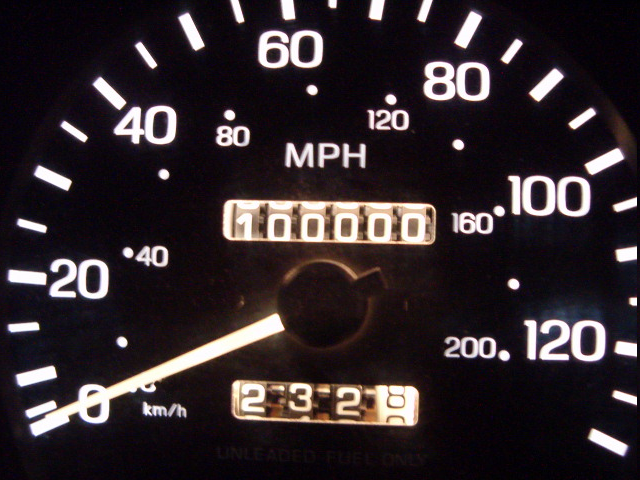 Analogy with car odometers
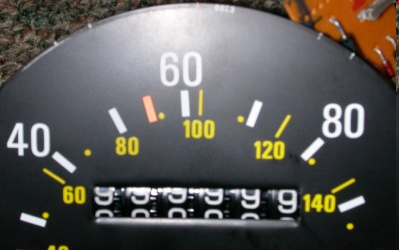 [http://www.hyperocity.com/volvo240/images/Volvo/odometerrepair/speedo999999.jpg]
Decimal to Binary Conversion (Using Guessing)
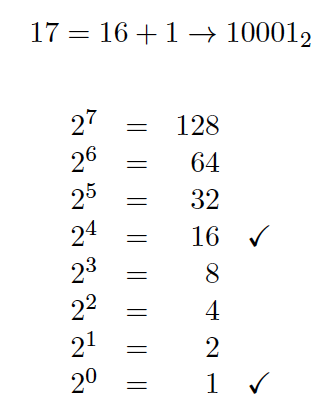 Decimal to Binary Conversion (Using Guessing)
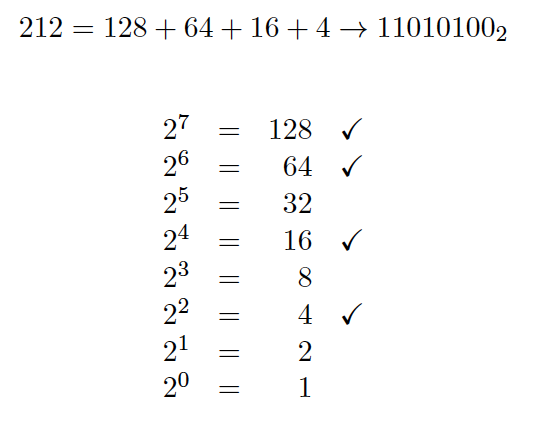 Converting from Decimal to Binary
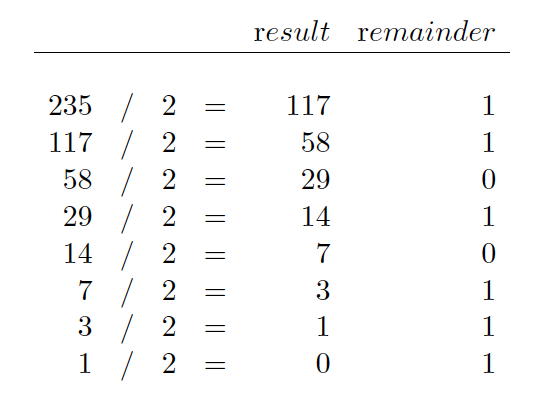 Converting from Decimal to Binary
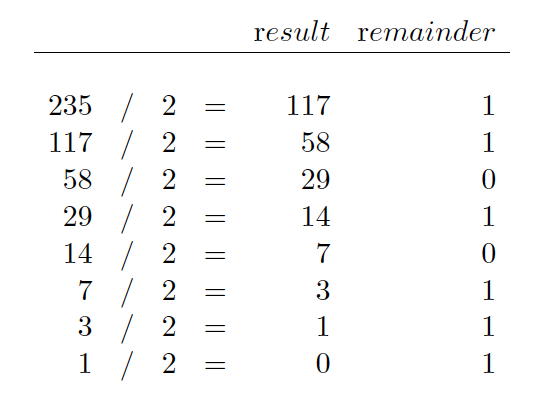 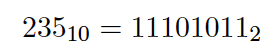 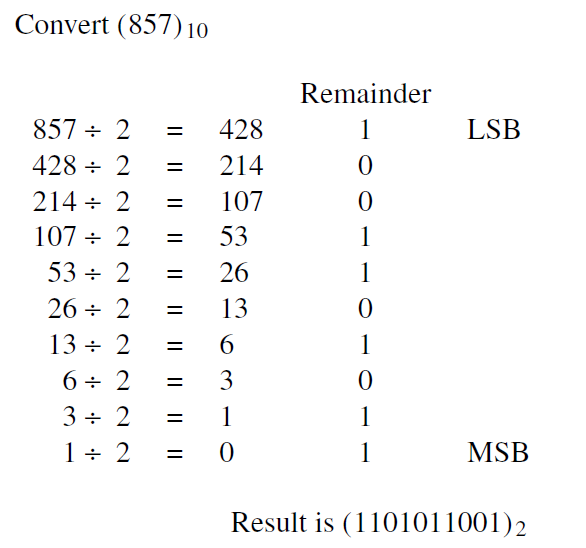 [ Figure 1.6 in the textbook ]
Octal System (Base 8)
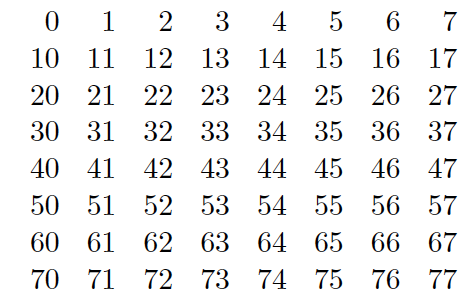 Binary to Octal Conversion
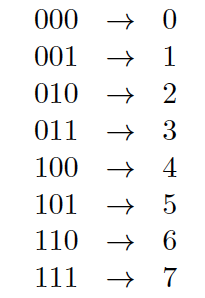 Binary to Octal Conversion
1011100101112  = ?8
Binary to Octal Conversion
1011100101112  = ?8
101  110  010  111
Binary to Octal Conversion
1011100101112  = ?8
101  110  010  111
5      6      2      7
Binary to Octal Conversion
1011100101112  = ?8
101  110  010  111
5      6      2      7
Thus,  1011100101112   =  56278
Hexadecimal System (Base 16)
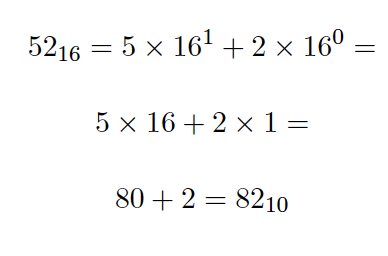 The 16 Hexadecimal Digits
0,   1,   2,   3,   4,   5,   6,   7,   8,   9,   A,   B,   C,   D,   E,   F
The 16 Hexadecimal Digits
0,   1,   2,   3,   4,   5,   6,   7,   8,   9,   A,   B,   C,   D,   E,   F
10,  11,  12, 13,  14, 15
Hexadecimal to Decimal Conversion
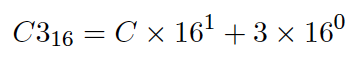 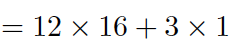 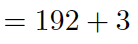 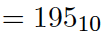 Hexadecimal to Decimal Conversion
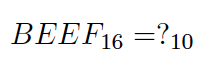 Hexadecimal to Decimal Conversion
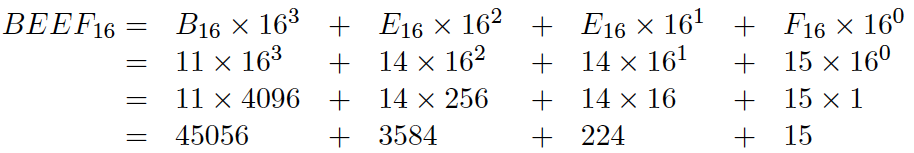 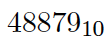 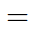 Binary to Hexadecimal Conversion
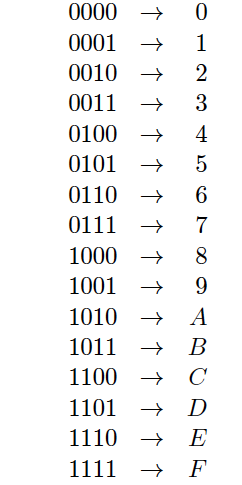 Binary to Hexadecimal Conversion
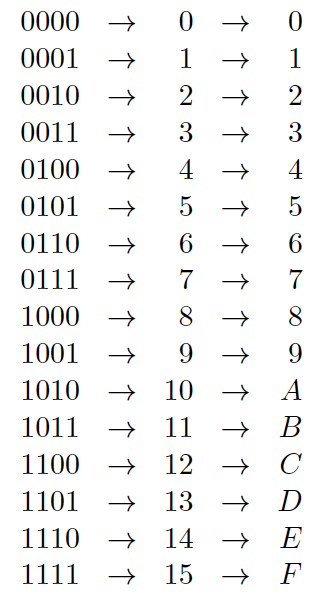 Binary to Hexadecimal Conversion
1011100101112  = ?16
Binary to Hexadecimal Conversion
1011100101112  = ?16
1011  1001  0111
Binary to Hexadecimal Conversion
1011100101112  = ?16
1011  1001  0111
B        9       7
Binary to Hexadecimal Conversion
1011100101112  = ?16
1011  1001  0111
B        9       7
Thus,  1011100101112   =  B9716
Decimal to Hexadecimal Conversion
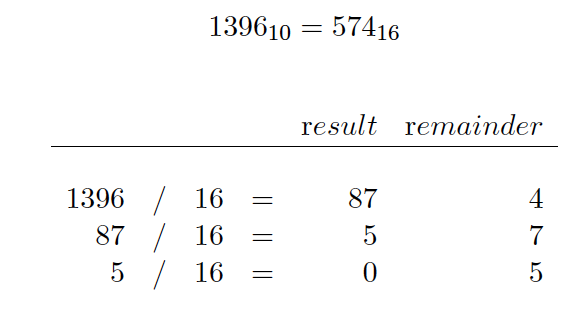 Decimal to Hexadecimal Conversion
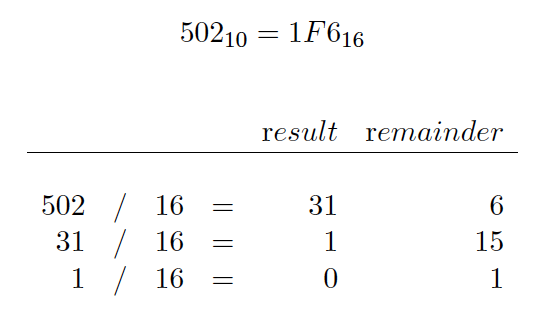 Sample Midterm 1 Questionson Number Systems
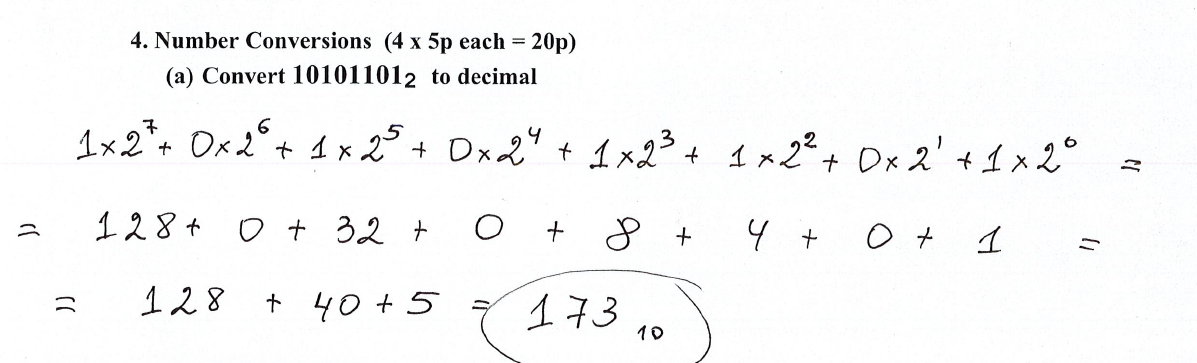 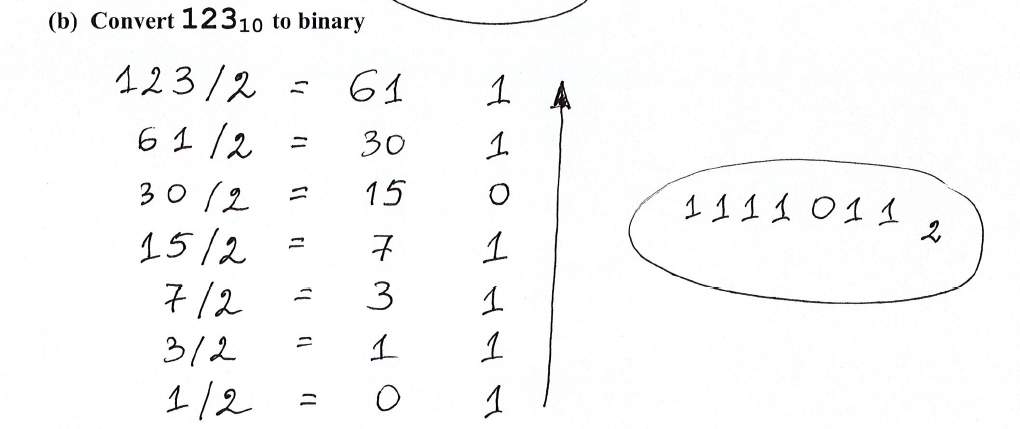 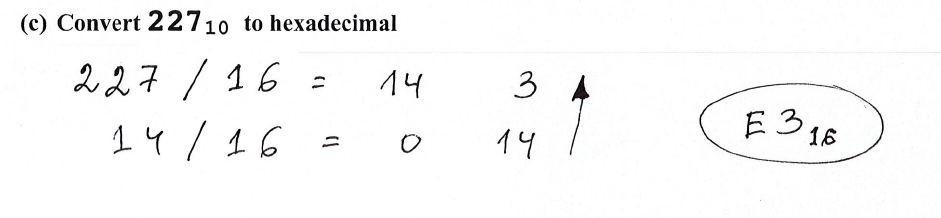 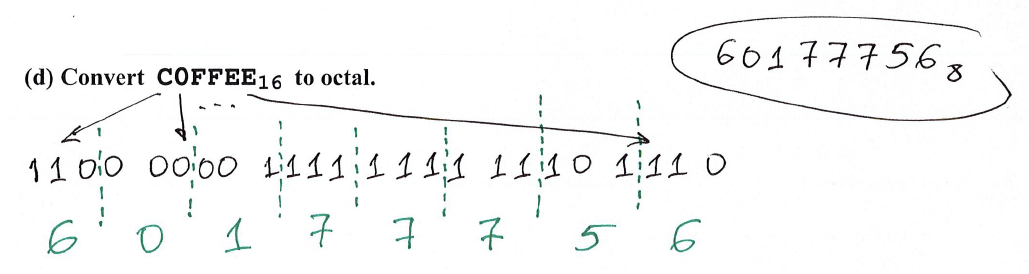 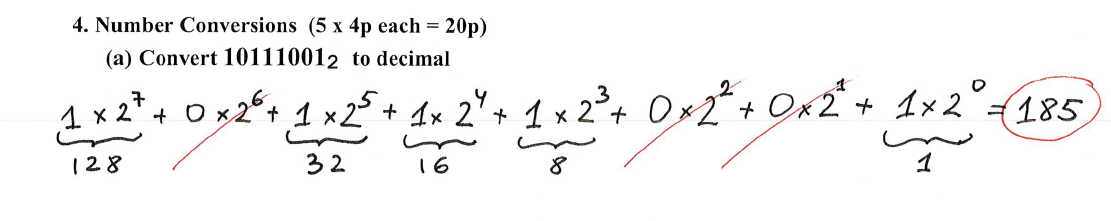 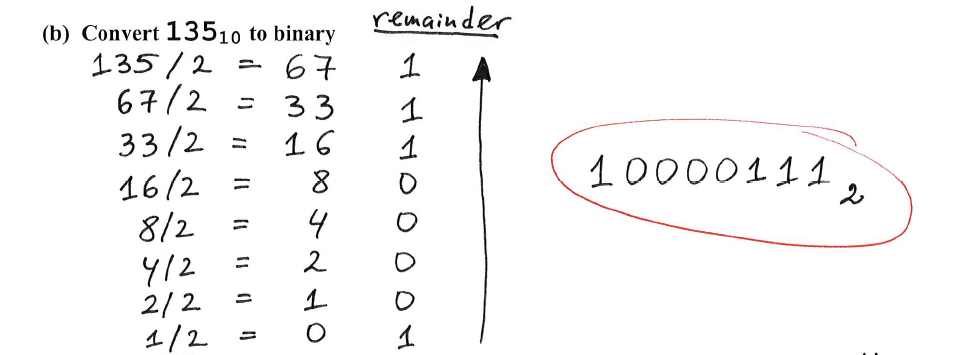 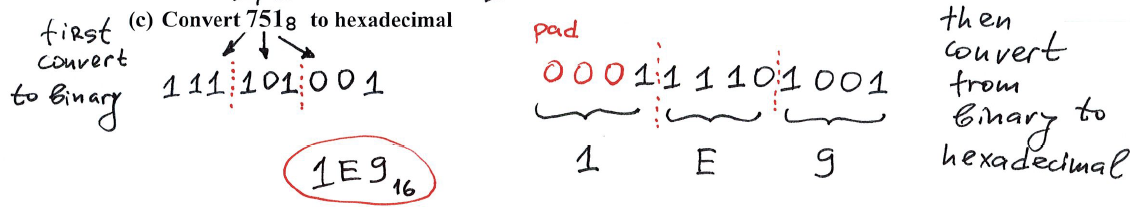 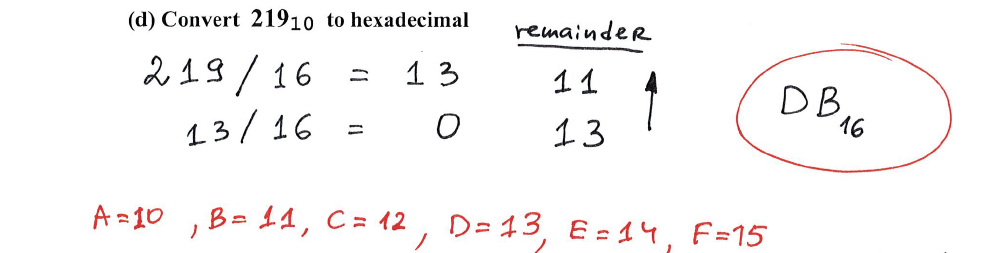 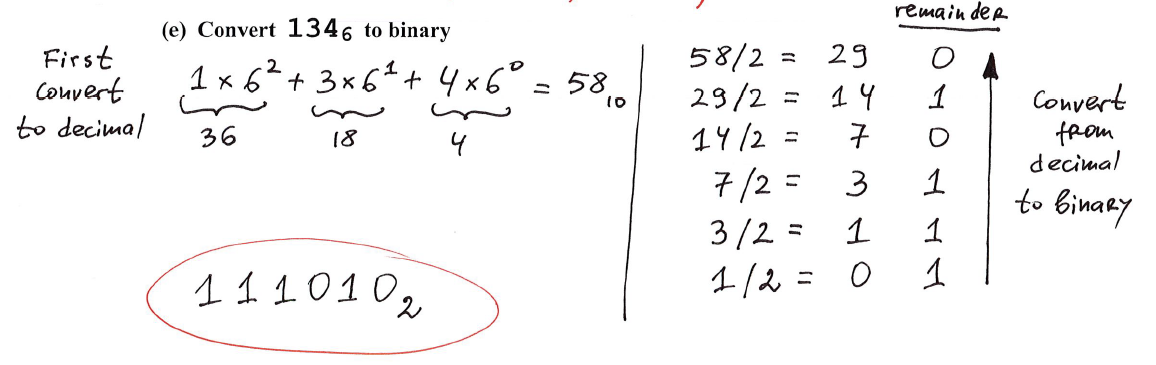 Signed integers are more complicated
We will talk more about them when we start with Chapter 3 in a couple of weeks.
The story with floats is even more complicatedIEEE 754-1985 Standard
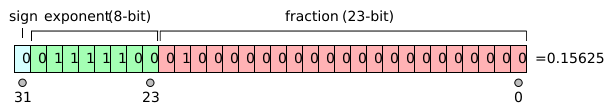 [http://en.wikipedia.org/wiki/IEEE_754]
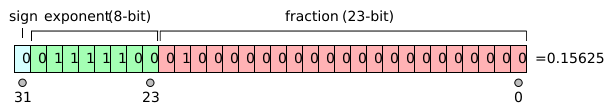 In the example shown above, the sign is zero so s is +1, the exponent is 124 so e is −3, and the significand m is 1.01 (in binary, which is 1.25 in decimal). The represented number is therefore +1.25 × 2−3, which is +0.15625.
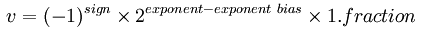 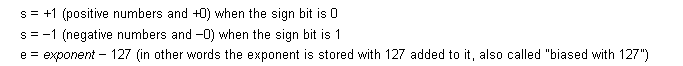 [http://en.wikipedia.org/wiki/IEEE_754]
On-line IEEE 754 Converter
https://www.h-schmidt.net/FloatConverter/IEEE754.html




More about floating point numbers in Chapter 3.
Storing Characters
This requires some convention that maps binary numbers to characters.


ASCII table


Unicode
ASCII Table
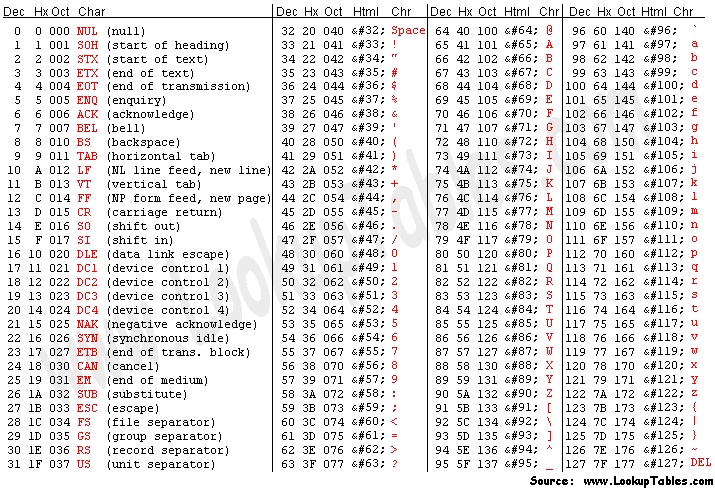 Extended ASCII Codes
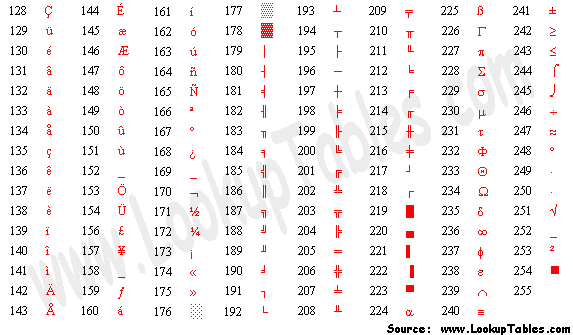 The Unicode Character Code
http://www.unicode.org/charts/

https://en.wikipedia.org/wiki/Unicode


The original standard uses 16 bits (2 bytes)

The later extensions use up to 32 bits.
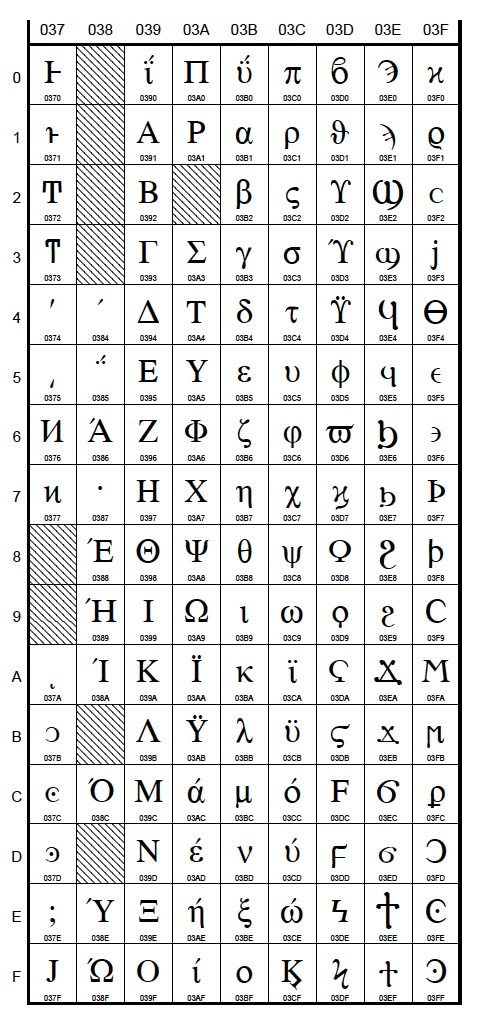 The GreekAlphabet
http://www.unicode.org/charts/
Close up
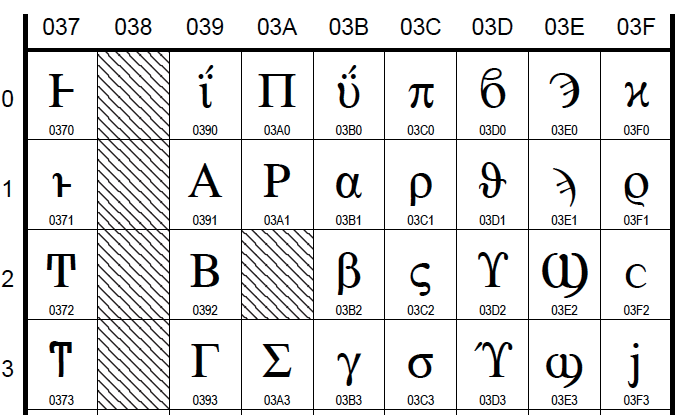 http://www.unicode.org/charts/
This is the Hexadecimal number 
for the Greek letter alpha: 03B1
Close up
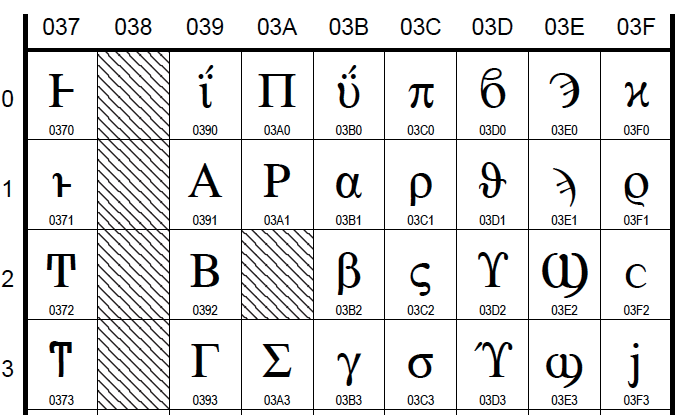 http://www.unicode.org/charts/
This is the Hexadecimal number 
for the Greek letter beta: 03B2
Close up
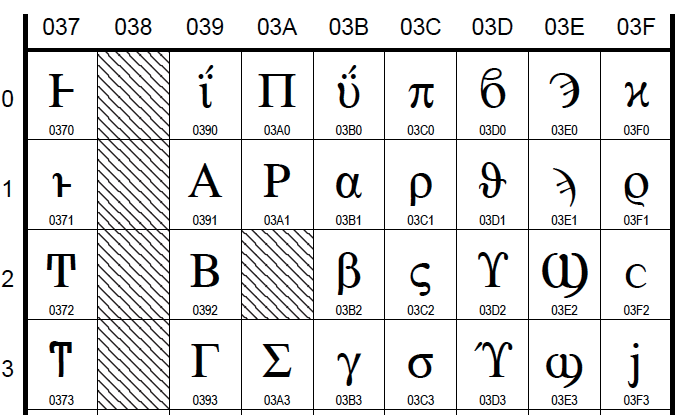 http://www.unicode.org/charts/
This is the Hexadecimal number 
for the Greek letter gamma: 03B3
Close up
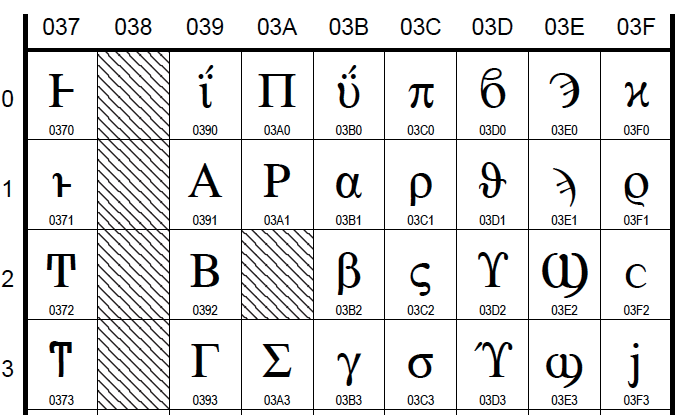 http://www.unicode.org/charts/
This is the Hexadecimal number 
for the Greek letter pi: 03C0
Close up
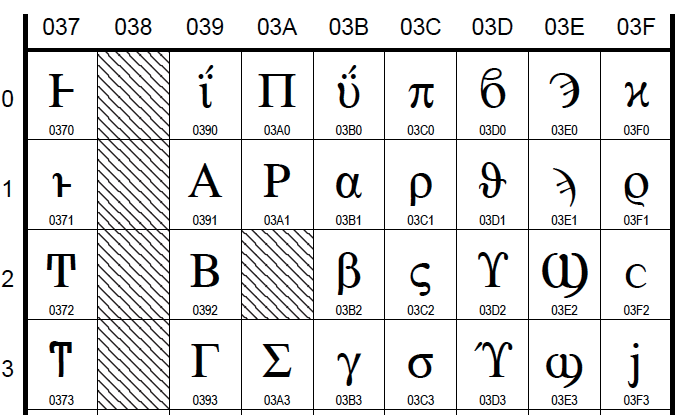 http://www.unicode.org/charts/
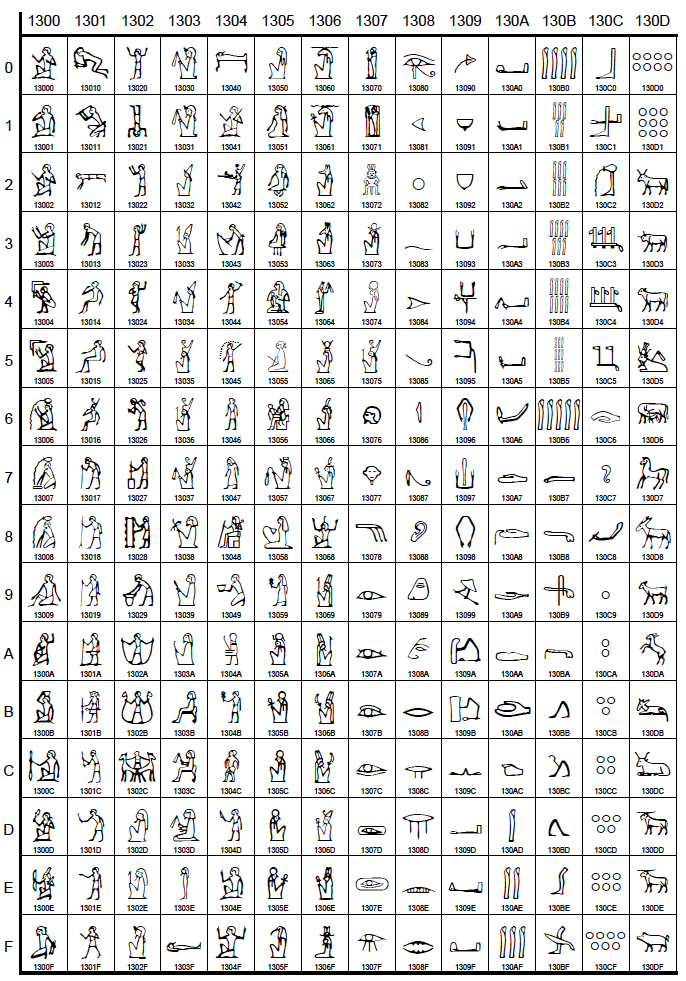 EgyptianHieroglyphs
http://www.unicode.org/charts/
Close up
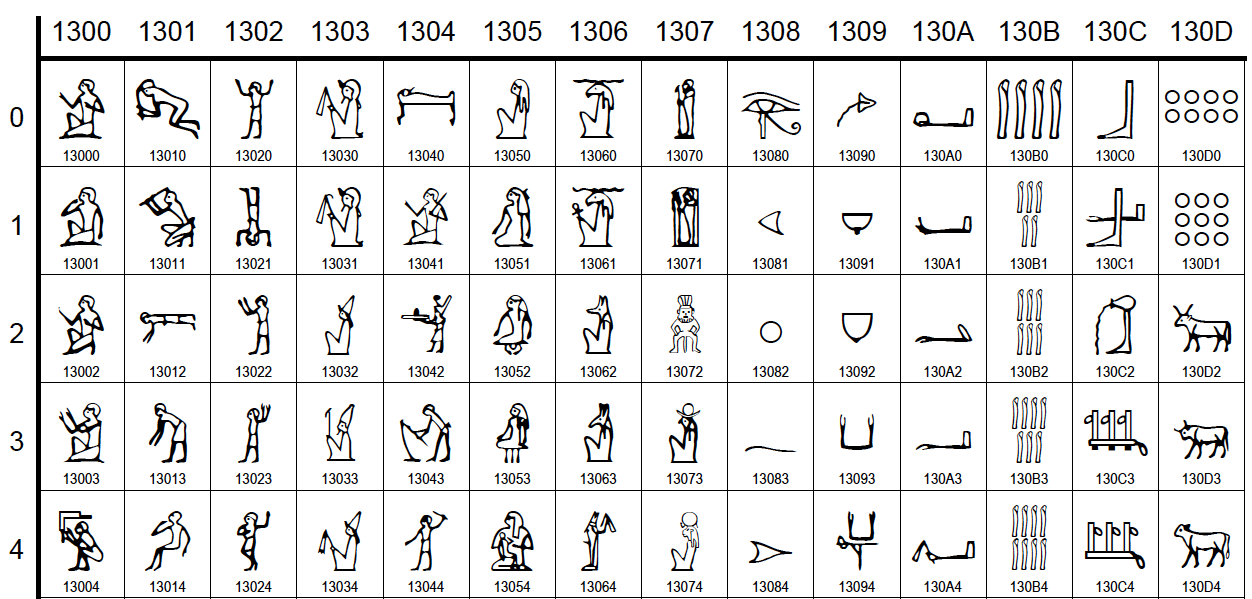 http://www.unicode.org/charts/
Questions?
THE END